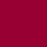 2022年7月1日起对《PCT实施细则》的修改
2022年7月1日起PCT细则的变化（1）
PCT细则5、12、13之三、19.4和49的修改
 ST.26将取代ST.25成为序列表的标准
 行政规程的相关变更，包括附件C的完整修订（取代WIPO标准ST.25）
 所有序列表必须以XML格式提供
 语种相关自由文本不再需要在说明书的正文部分重复
 自由文本可以用一种以上的语言提交
 每个序列的额外强制性限定符
 在ST.26中要求包括更多的序列类型
2022年7月1日起PCT细则的变化（2）
PCT细则5、12、13之三、19.4和49的修改（续）
 如果相关受理局不受理自由文本的语言或电子格式，申请将被传送至国际局受理局（RO/IB）
WIPO Sequence桌面工具 
 使申请人能够制作符合标准的序列表
 可通过以下链接下载： https://www.wipo.int/standards/zh/sequence/index.html 
修改后的细则适用于2022年7月1日或之后提交的国际申请
新标准也应用于自同一日期起提交的国家申请
2022年7月1日起PCT细则的变化（3）
PCT实施细则82之四的修改
“流行病”被列为紧急情况之一
 允许主管局免除细则82之四.1为宽免期限延误提交证据的要求
 授权主管局在普遍中断情况下确定期限的延长期
修改后的细则适用于细则中规定的2022年7月1日或之后届满的期限